КАЙБЫЧ МУНИЦИПАЛЬ РАЙОНЫ 
ЧҮТИ АВЫЛ ҖИРЛЕГЕ  СОВЕТЫ
ТАТАРСТАН РЕСПУБЛИКАСЫ КАЙБЫЧ МУНИЦИПАЛЬ РАЙОНЫ ЧҮТИ АВЫЛ ҖИРЛЕГЕ  СОВЕТЫ ҺӘМ БАШКАРМА КОМИТЕТЫНЫҢ 2017 НЧЕ ЕЛДА ЭШЛӘНГӘН ЭШЕНӘ НӘТИҖӘСЕ ҺӘМ АЛДА ТОРГАН БУРЫЧЛАРЫ
Көн тәртибе
Чүти авыл җирлеге башкарма комитетының 2017 ел эш нәтиҗәсе һәм 2018 елга каралган эш планнары  – Пётр Петрович Тараканов
Авыл җирлегендә урнашкан оешмаларның 2017 ел эш нәтиҗәләре
Чүти урта гомуми белем бирү  мәктәбе рәисе –Лариса Георгиевна Бухарова 
Чүти авыл фельдшер акушер пункты фельдшеры – Ришат кызы Фәридә Гиззатова, Воробьева Оксана Анатолиевна.
Чүти мәдәният йорты методисты – Кыям кызы Гелүсә Гильфанова
Олы Тәрбит авыл китапханәчесе – Инна Виссарионовна Драндрова
Чүти авыл җирлеге ветераннар советы рәисе –Василий Сергеевич Уткин
ОП «Кайбицы» участковые-Зарифуллин Инсаф Илмасович 
Кайбыч районы прокуроры -Загрутдинов Рөстәм Бәдретдинович
Кайбыч муниципаль район башлыгы –  Рахматуллин  Альберт Ильгизарович
Чүти авылы
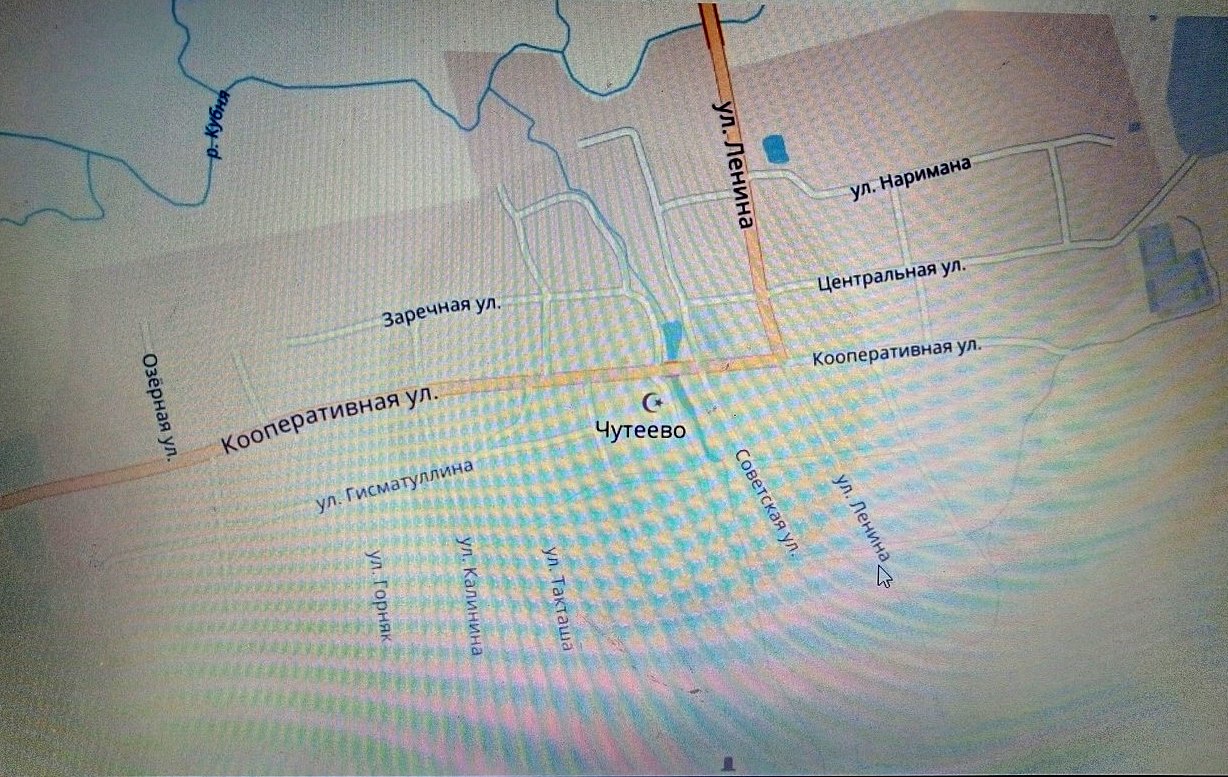 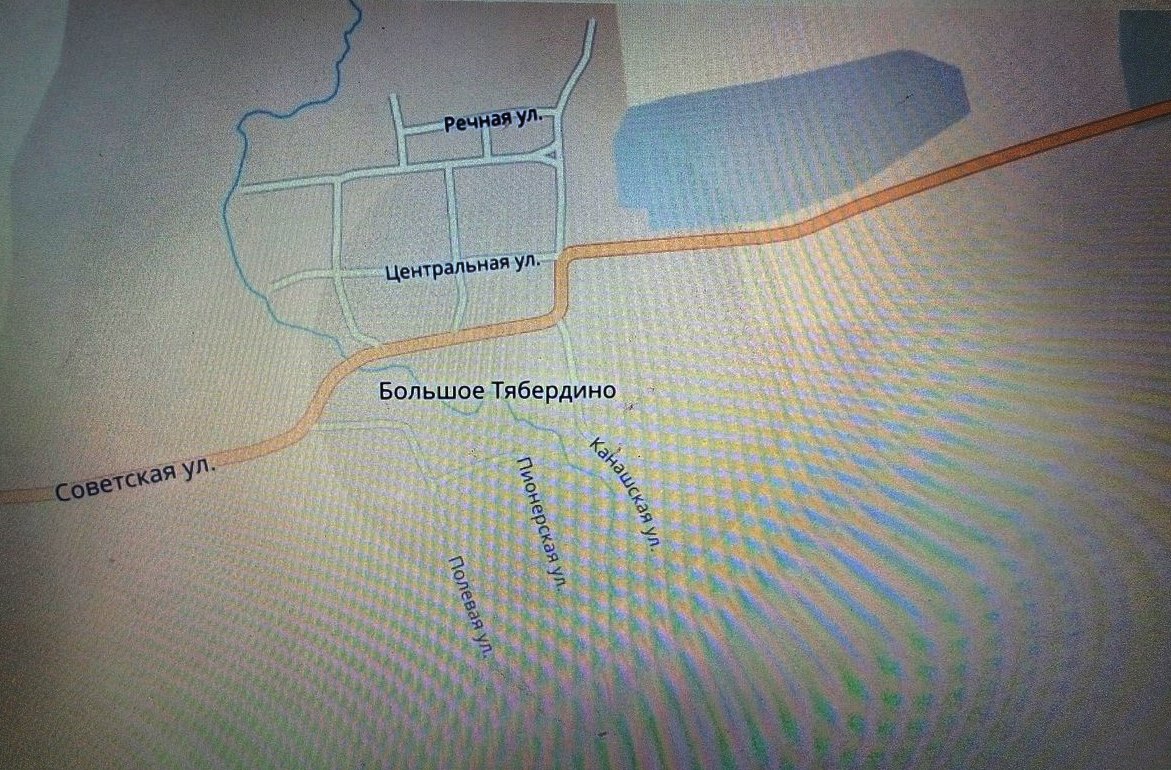 Олы Тәрбит авылы
Чүти урта гомуми белем бирү мәктәбе
Олы Тәрбит балалар бакчасы
Фельдшер акушер пункты
Чүти авыл мәдәният йорты
Чүти авыл пилорамасы
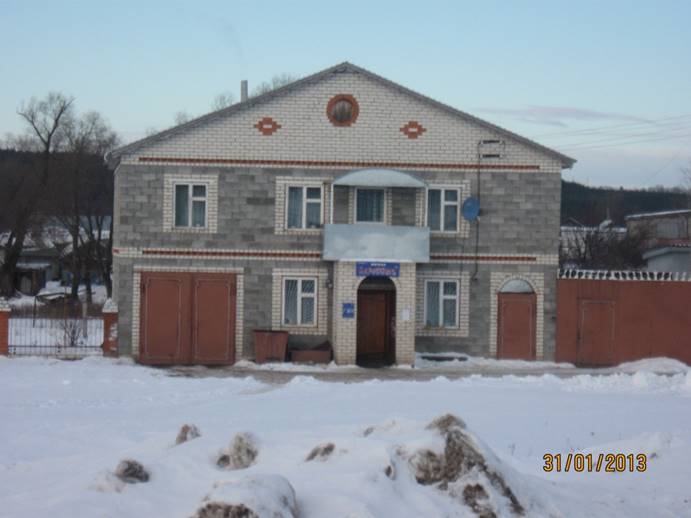 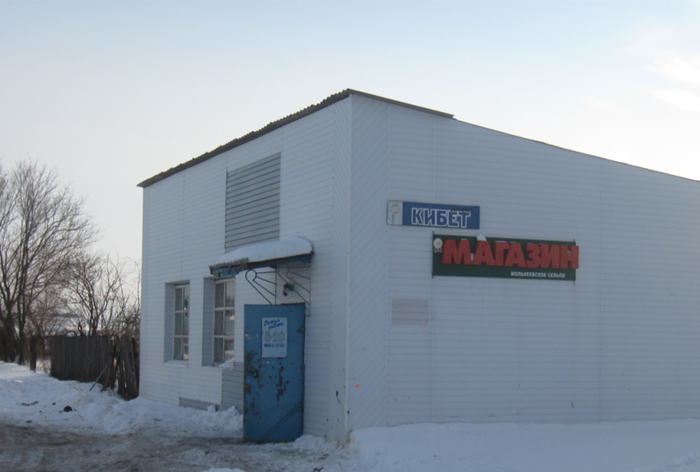 Олы Тәрбит кибетләре
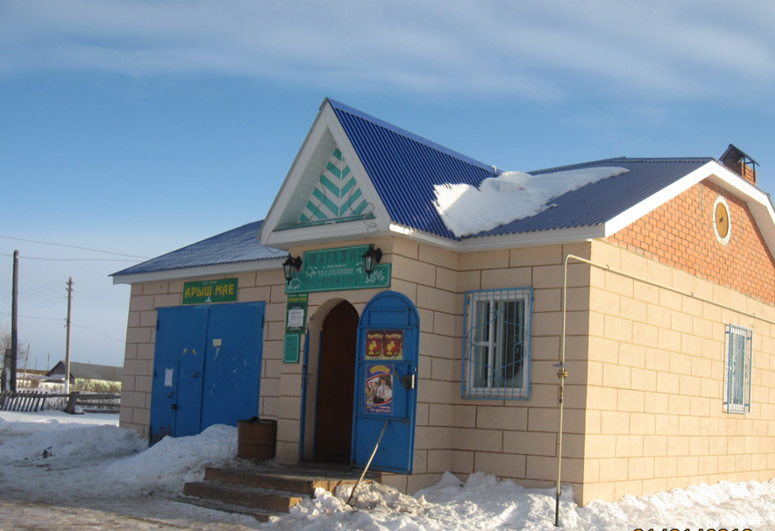 Чүти кибетләре
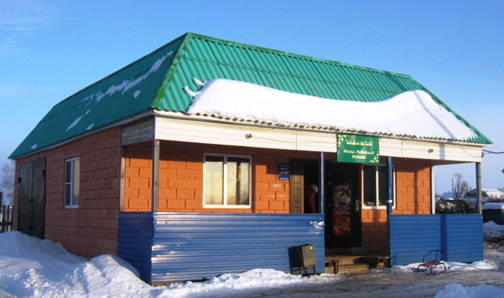 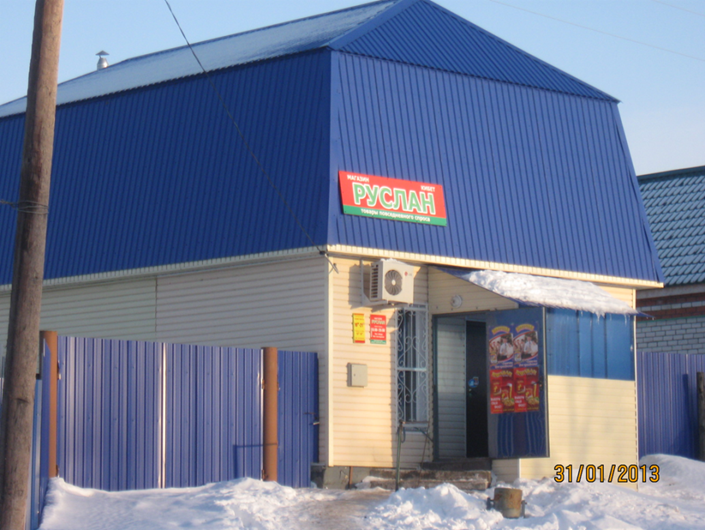 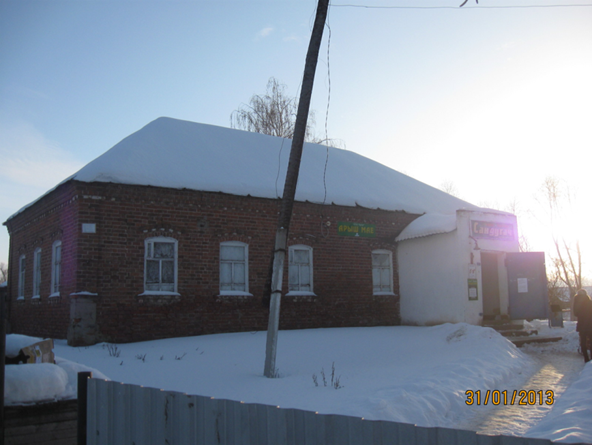 Чүти Мәчете
Олы Тәрбит Чиркәве
АВЫЛ  ҖИРЛЕГЕ   БЮДЖЕТЫ
КЕРЕШ (ДОХОД)
ЧЫГЫШ (РАСХОД)
20.11.2016.Авыллардагы референдум.
Үзара салым акчасына эшләнгән эшләр
Олы Тәрбит авылы “Дуслык”күпере
Юллар ясалышы 
Гисматуллин урамы
Юллар ясалышы
Ут баганалары, 
ут линияләрен алыштыру
Авыллардагы су
2017 ел. Су акчасы
406 648 сум
7нче һәм 21 нче числоларда
19.11.2017.Авыллардагы референдум
Эш планнары 2018ел.
Олы Тәрбит авылында яңа мәдәният йорты
Олы Тәрбит авылында спорт мәйданы
Йортлар саны
“Дача амнистиясе”
Налоги
Халык санының 3 еллык чагыштырмасы
Халыкның көн күреше
Демографик күренеш
” Авылда яшәүче әниләргә ярдәм”
Терлек санының үсеше
2017 елда халыктан
947 529 кг сөт җыелды
1 сыер-              2 000
2 сыер-             3 000
Аннан күбрәк- 4 000
1 кәҗә – 1 000
Фарахов Фарат мини фермасы
452 -каз ,үрдэк-56,
бройлер чебиләре -31, 
 50 610 сум дотация кайтарылды
.
15 атка 3 000 сумнан  45 000
Хасанов Мәүлет сыерлары
Закиров Асхать сыерлары
Район ярминкәсе
2017 елгы керем
 30 058 205 сум
2006-2017еллар
323 кешегә  
54  28 000 сум акча бирелгән.
Кибетләрдәге ассортимент
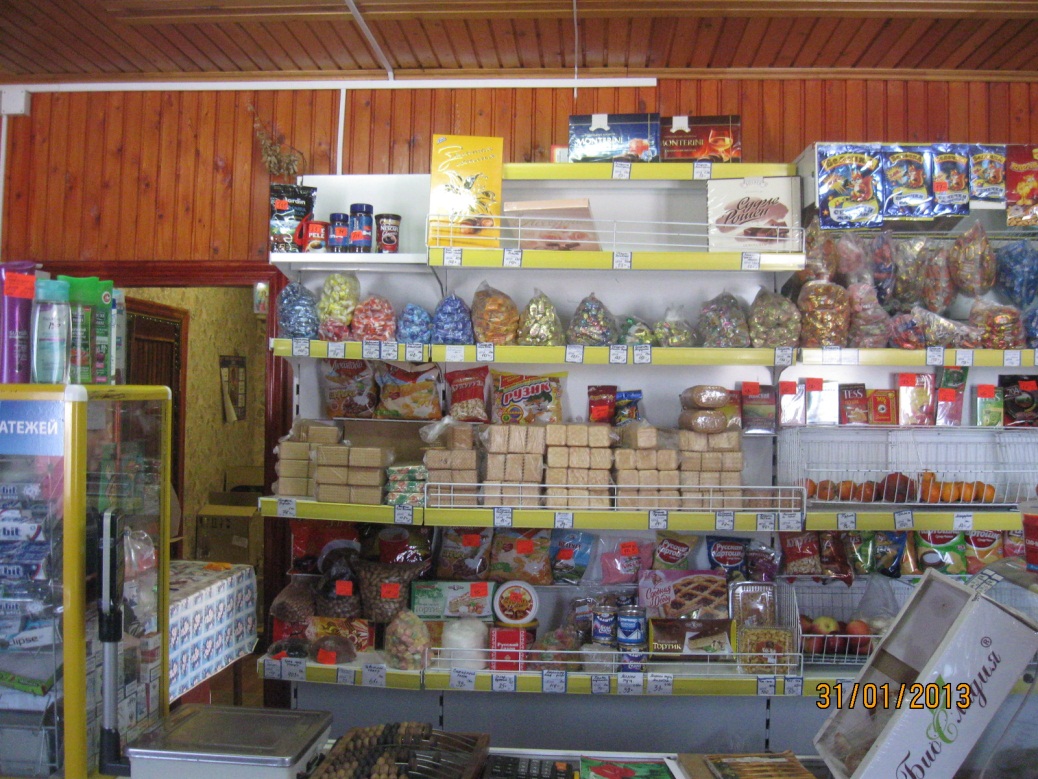 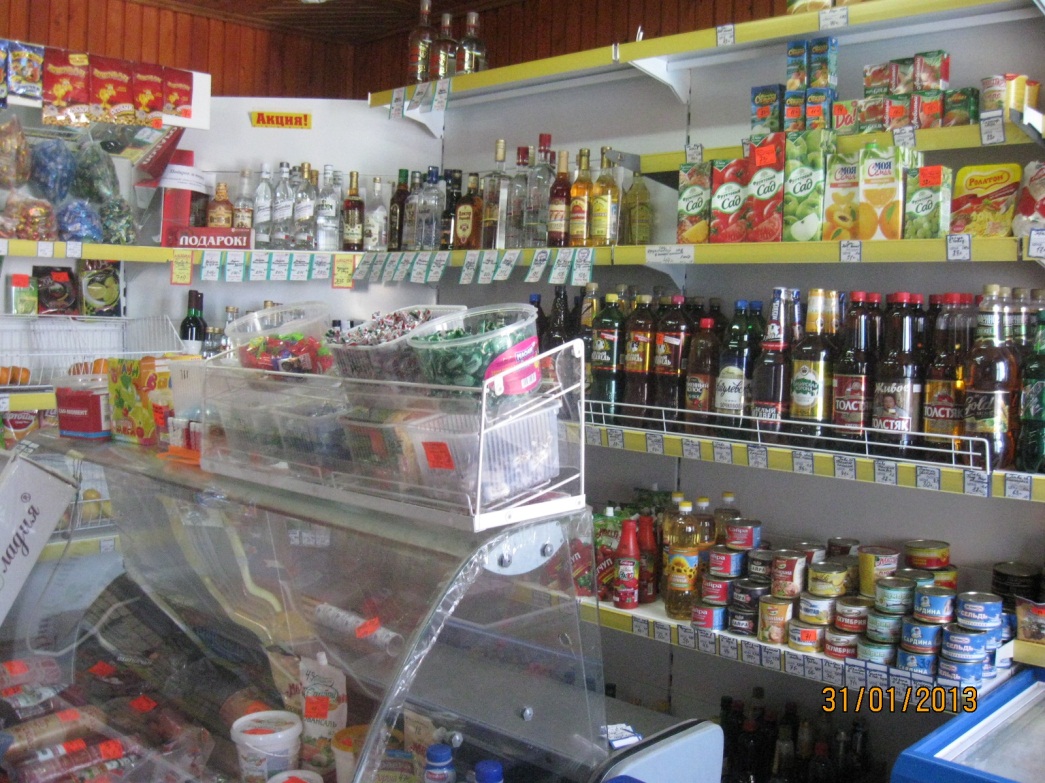 Асия апа –коръән укытучысы
Тәртипле укучылар
Олы Тәрбит авылы.
Чиркәүгә купол куелды
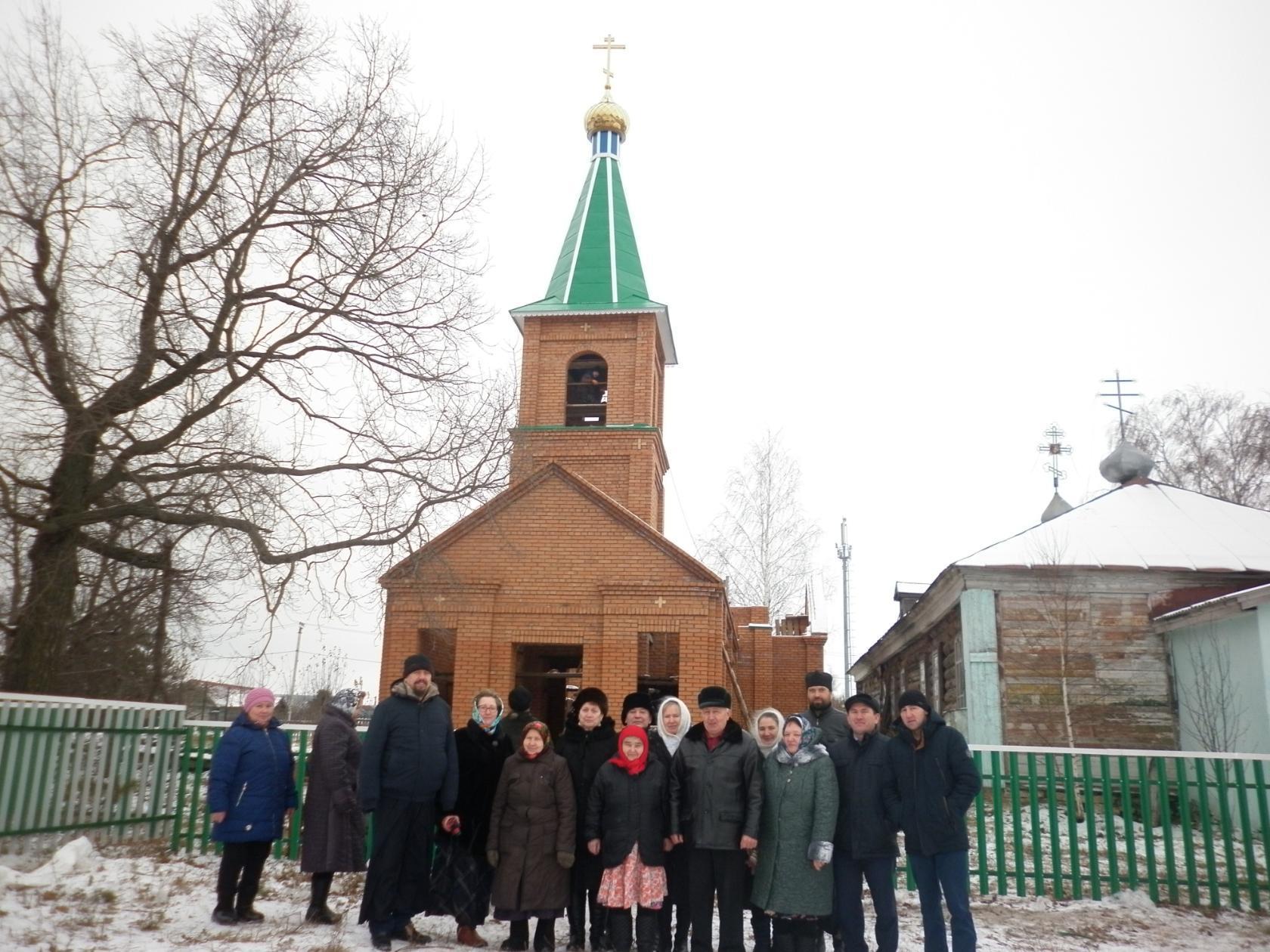 Василий Сергеевич Уткин күпере “Тимерче утары”
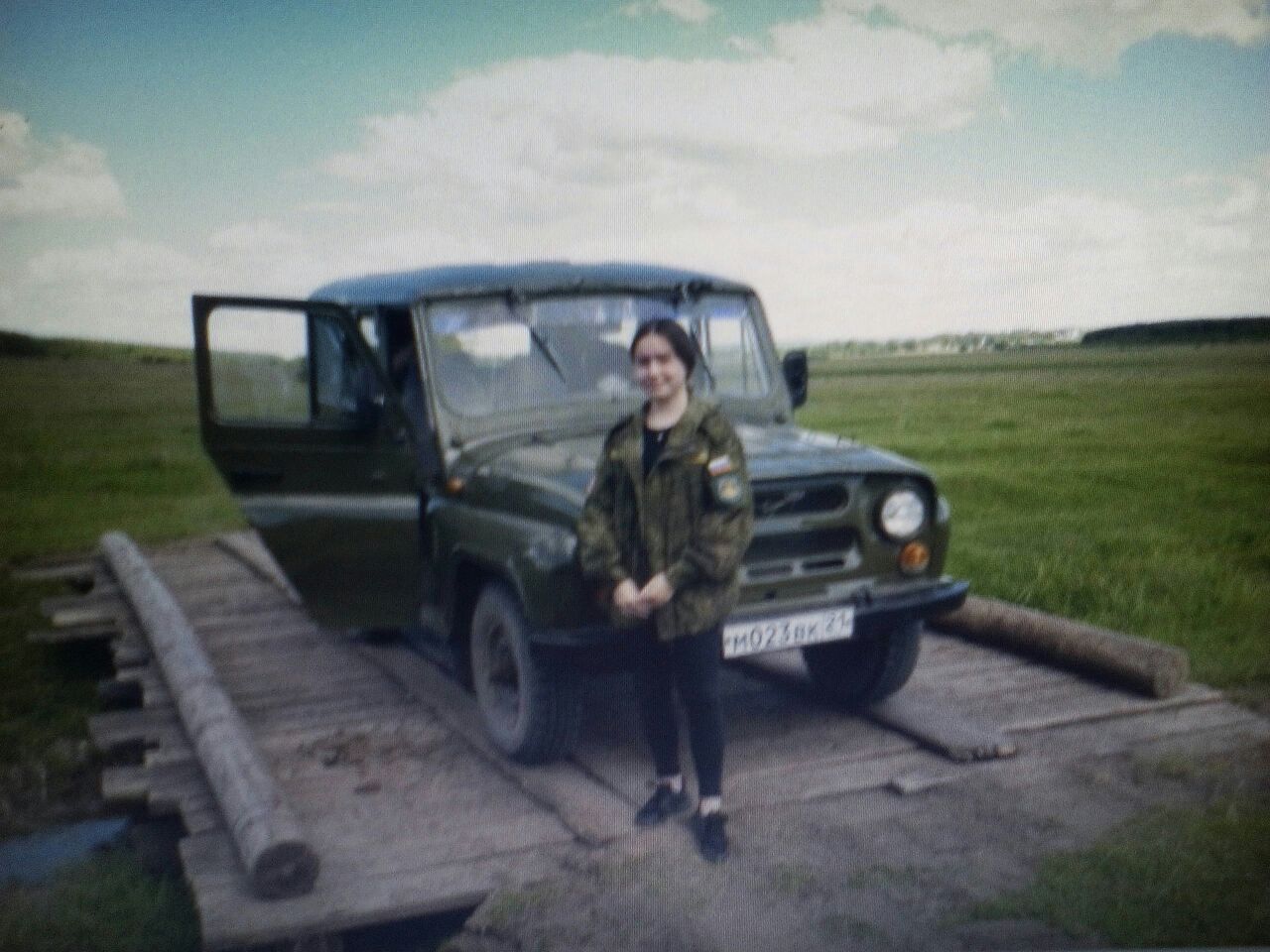 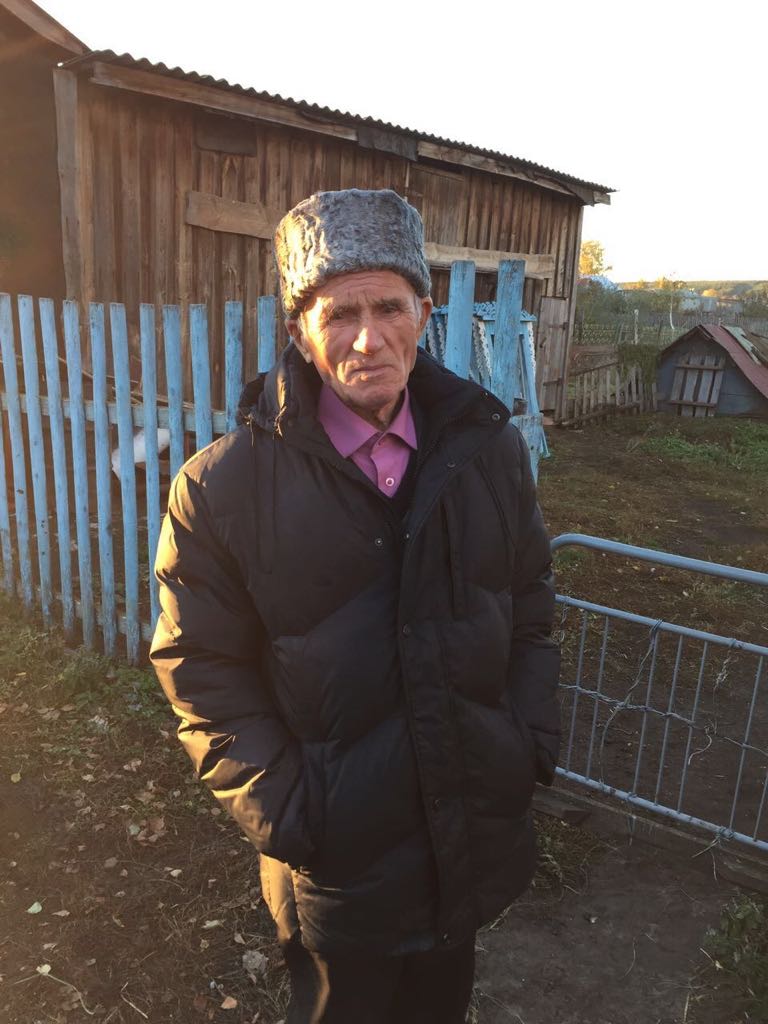 Мансур абый чишмәсе
Игътибарыгыз өчен рәхмәт!